Spellings
Adding the suffix -ly
The –ly suffix
The suffix –ly is added to an adjective to form an adverb.

The suffix begins with a consonant, l, so for most root words the suffix can be added without changing anything.

For example
Calm  calmly
Slow  slowly
Loud  loudly
The exceptions
Like most rules in English, there are some exceptions.
Your spelling
This week I would like you to practice these spellings.
Remember to look, cover, write and check.

Calmly
Happily
Gently
Simply
Basically 
Frantically
Truly
Easily
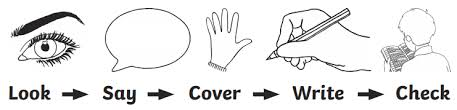